Spinal cord tracts
Clinical applications
Clinical significance of lamination of the ascending tracts
Any external pressure exerted on the spinal cord in the region of the spinothalamic tracts will first experience a loss of pain and temperature sensations in the sacral dermatome of the body 
If pressure increases the other higher segmental dermatomes will be affected
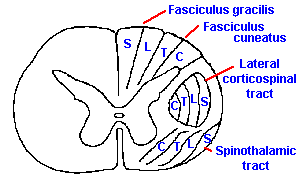 Remember that in the spinothalamic 
tracts the cervical to sacral 
segments are located medial  to lateral
Lateral spinothalamic
Destruction of this tract produces contralateral loss of pain and thermal sensation below the level of the lesion
Clinical application 
destruction of LSTT
loss of 
pain and thermal sensation 
on the contralateral side
below the level of the lesion 

patient will not 
	respond to pinprick  
	recognize hot and cold
Anterior spinothalamic
Clinical application
destruction of ASTT 

loss of light touch and pressure sense  
below the level of lesion 
on the contralateral side of the body
Remember that discriminative touch will still present (because this information is carried by the posterior white column pathway)
Fasciculus gracilis and cuneatus
Loss of conscious muscle and joint loss
The patient does not know about the position and movement of the ipsilateral limbs below the level of the lesion 
Loss of vibration sense and tactile discrimination of the ipsilateral side below the level of the lesion
The sense of light touch wont be affected …why!!!!!!!
Clinical application 
destruction of 
fasciculus gracilia and cuneatus

loss of muscle joint sense, position sense, vibration sense and tactile discrimination 
on the same side 
below the level of the lesion
(extremely rare to have a lesion of the spinal cord to be localized as to affect one sensory tract only )
It is extremely RARE  for a lesion in the spinal cord to be so localized as to affect one sensory tract only,,,,its more usual to have several ascending and descending tracts involved
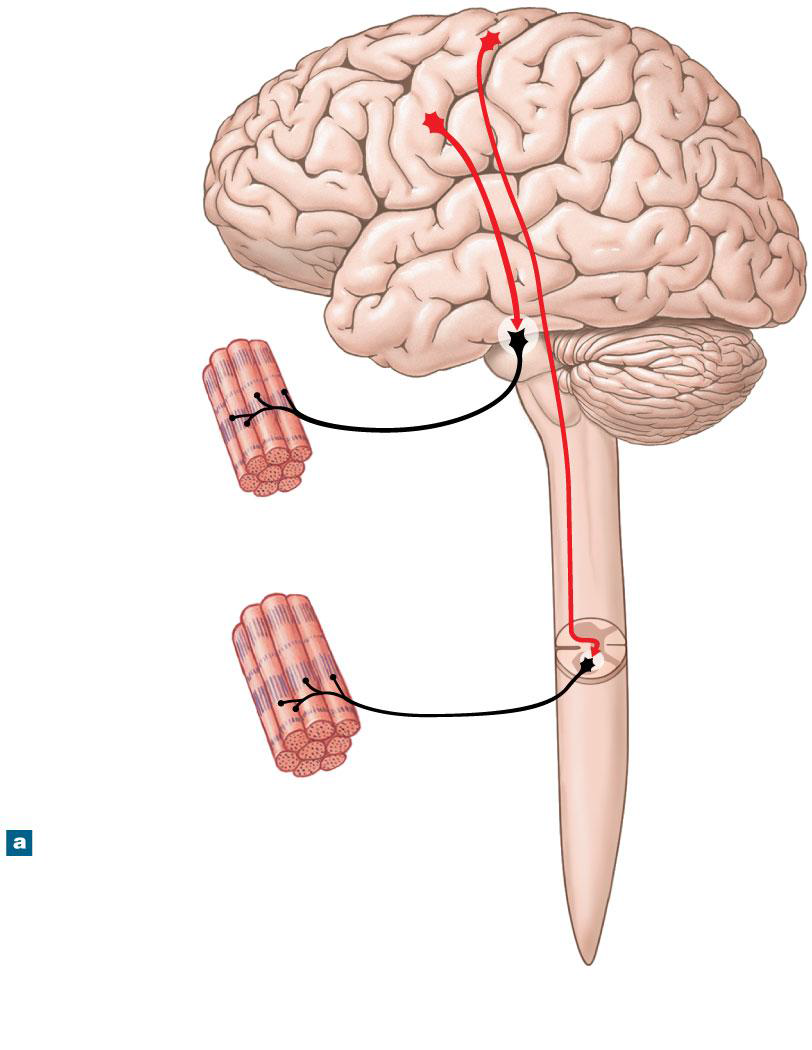 upper motor neuron lesion  is a lesion of the neural pathway above the anterior horn cell of the spinal cord or motor nuclei of the cranial nerves
lower motor neuron lesion : affects nerve fibers traveling from the anterior horn of the spinal cord or the cranial motor nuclei to the relevant muscle
COMPARISON  BETWEEN UMN AND LMN
Corticobulbar pathway (corticonuclear):
From cerebral cortex to motor nuclei of certain cranial nerves ( 5th, 7th, 9th, 10th, 11th ,12th)
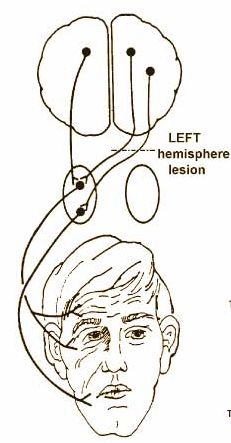 The corticobulbar input is bilateral to :
1- 5th 
2- Part of 7th ( which supplies UPPER facial muscles)
3- 9th,10th,11th
4- 12th  !!!!
the corticobulbar input to the part of facial nucleus supplies LOWER facial muscles  is from the contralateral hemisphere only (unilateral input)

Hypoglossal nucleus receives corticonuclear fibers from both cerebral hemisphere (bilateral input) however, the cells responsible for supplying the genioglossus muscle only receive corticonuclear fibers from the opposite cerebral hemisphere (unilateral input)
Types of paralysis:


1- hemiplegia : paralysis of one side of the body ( includes the upper limb, 
one side of the trunk and the lower limb 

2- monoplegia : paralysis of one limb only

3- paraplegia : paralysis of the two lower limbs

4- quadriplegia : paralysis of  all four limbs